Формирование предпосылок функциональной грамотности у детей 5-7 лет по средствам технологии «Тематическое поле» («Поле Чудес»)
Воспитатели МАДОУ-детского сада «Колосок»:
Зубко Тамара Владимировна, 
воспитатель первой квалификационной категории, 
Панькова Юлия Валерьевна, воспитатель, 
Тарасова Елена Викторовна, 
воспитатель первой квалификационной категории
Функционально грамотный человек — это человек, способный использовать все постоянно приобретаемые в течение жизни знания, умения и навыки для решения максимально широкого диапазона жизненных задач в различных сферах человеческой деятельности, общения и социальных отношений.
А.А.Леонтьев
Математическая грамотность
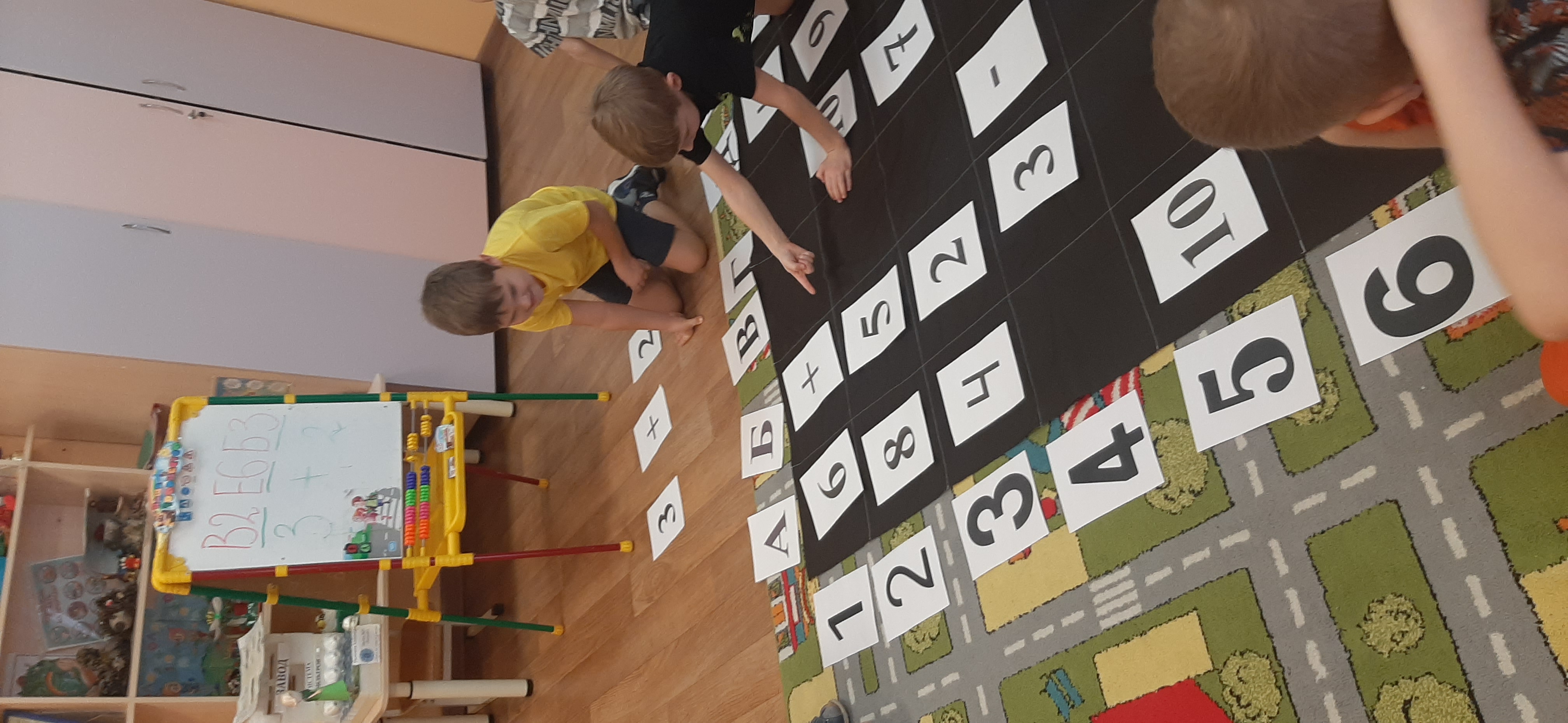 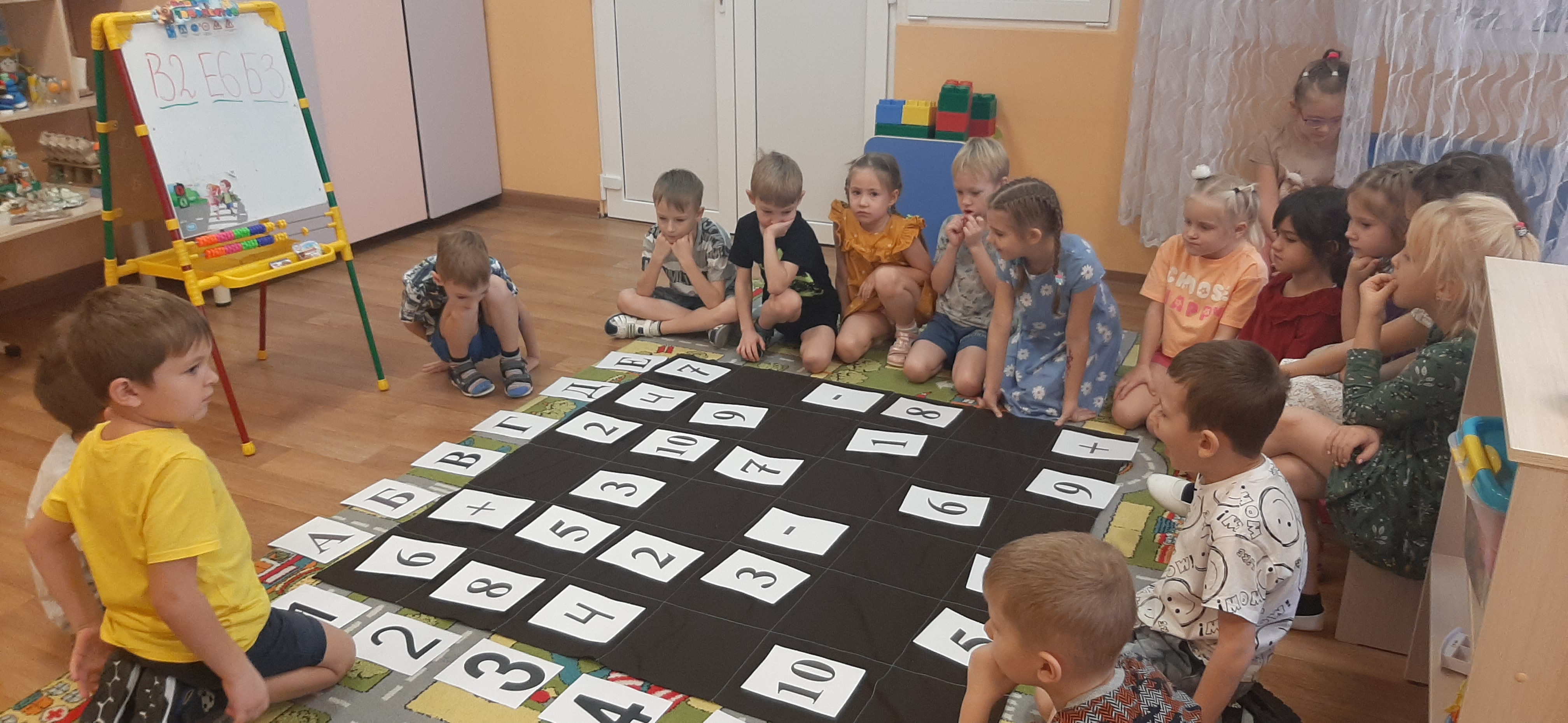 Читательская грамотность
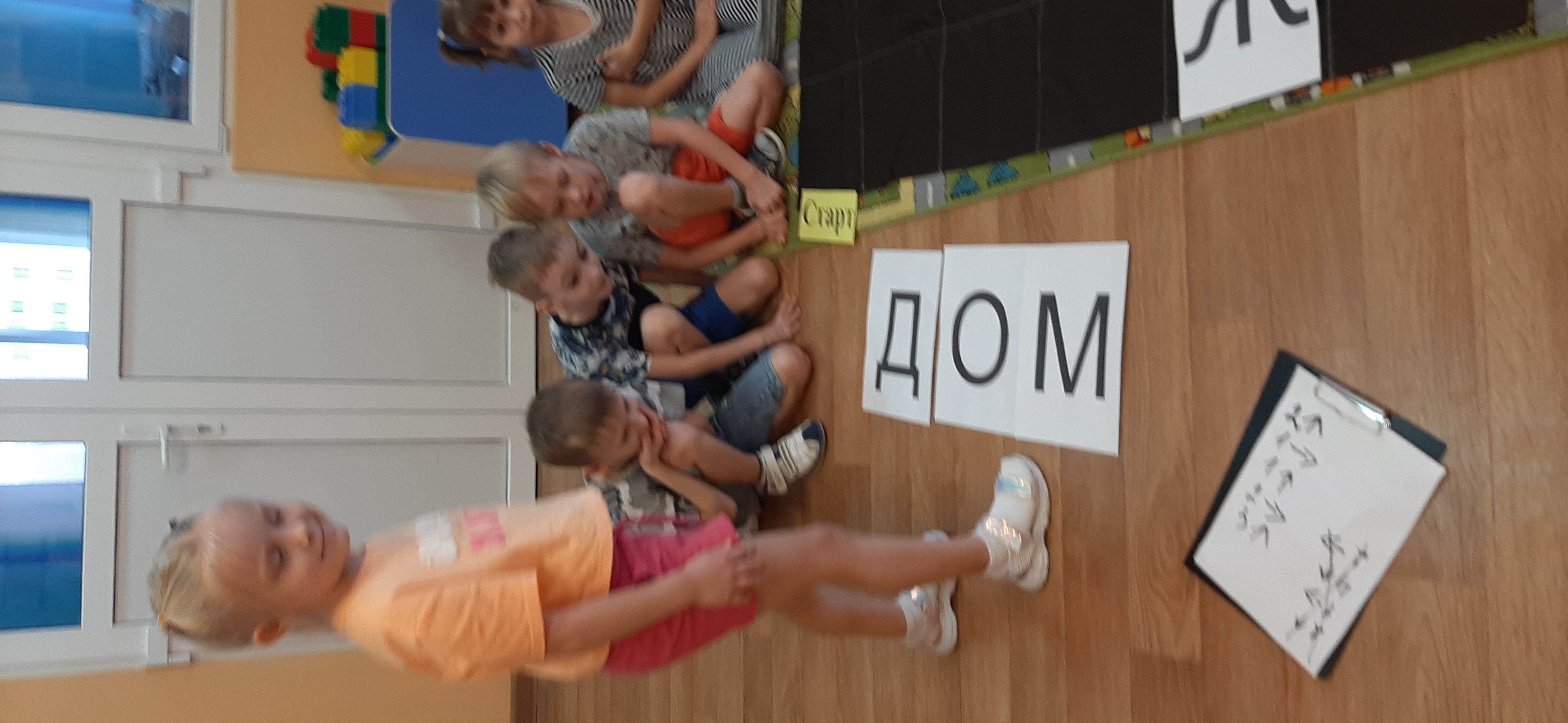 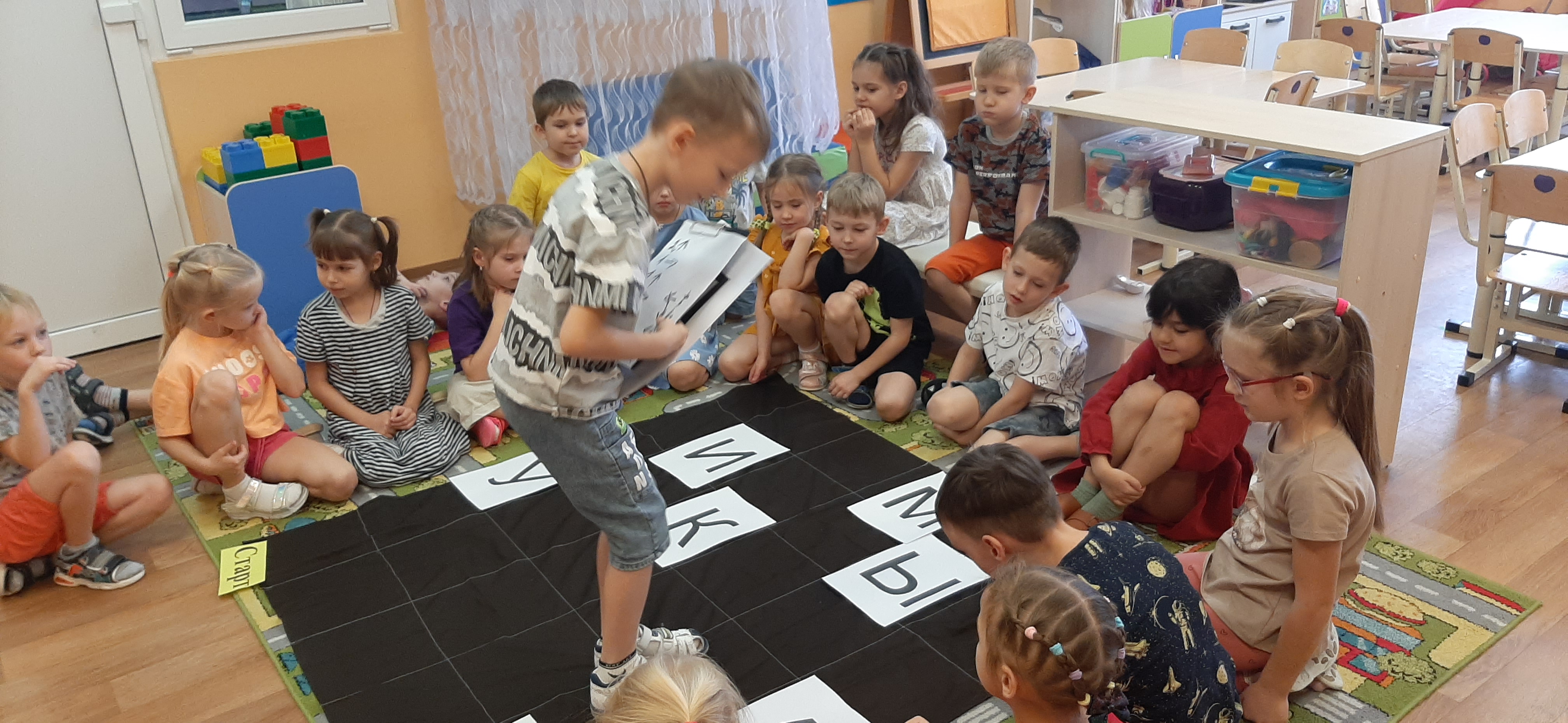 Глобальные компетенции
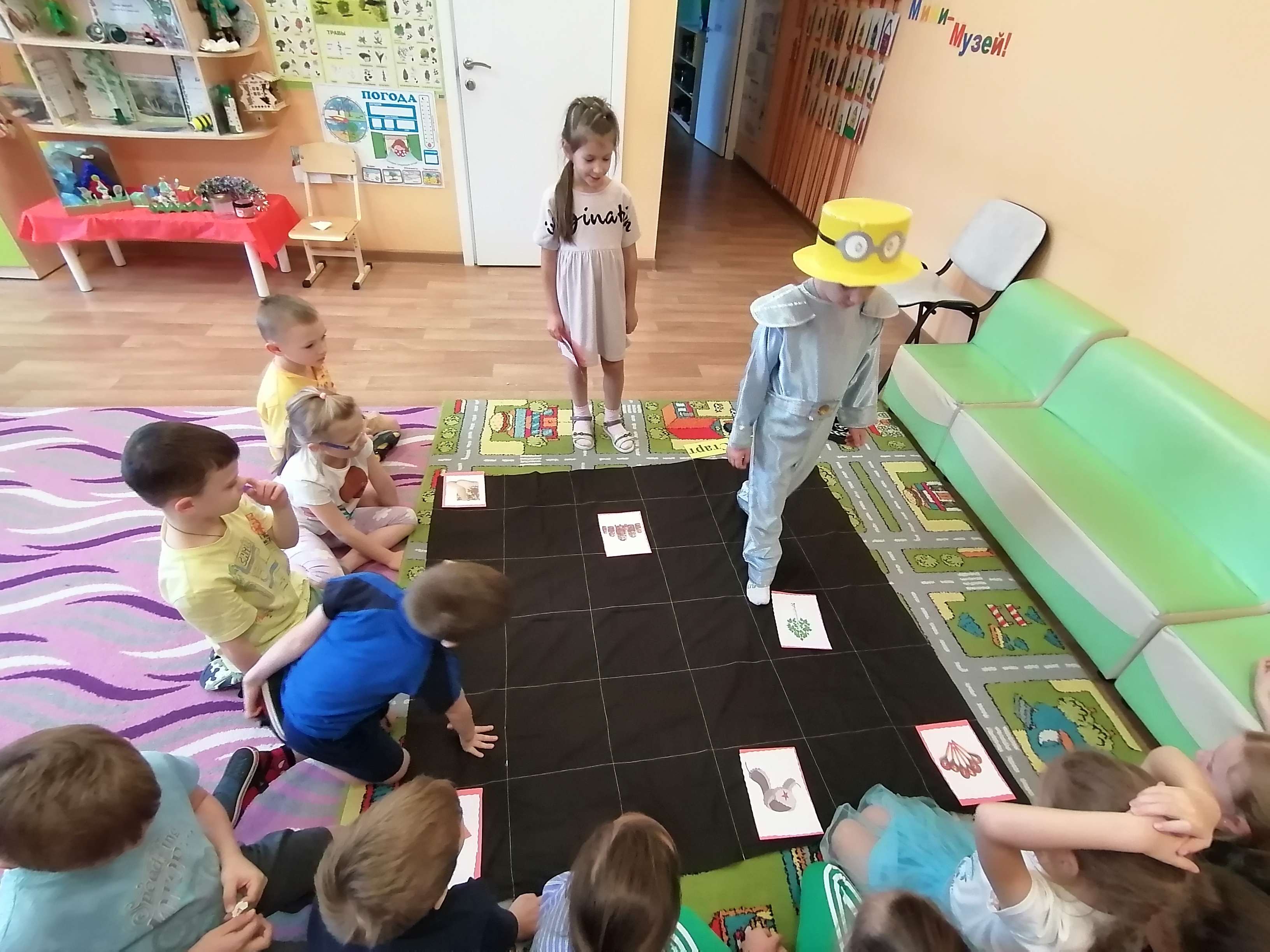 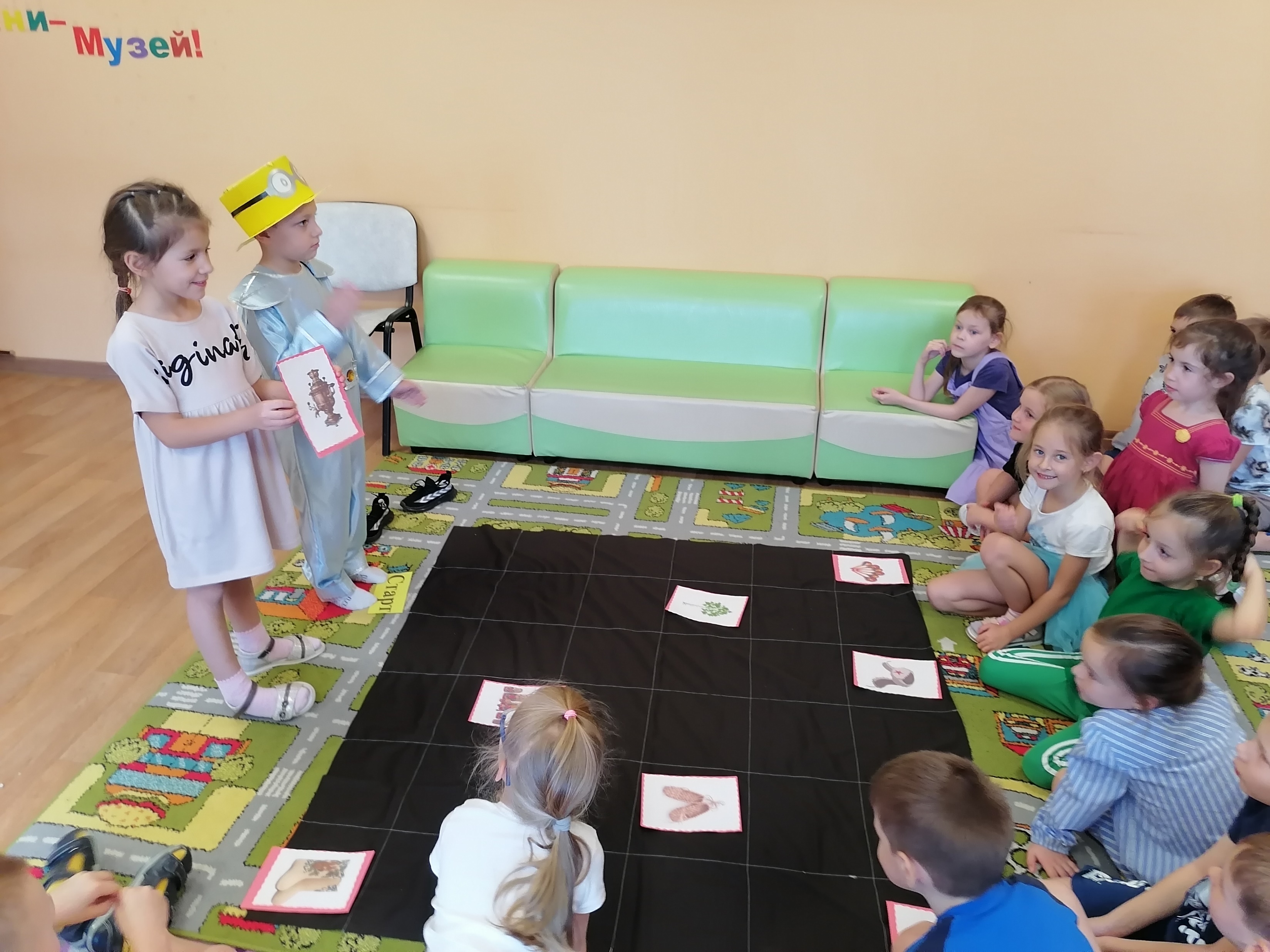 Спасибо за внимание